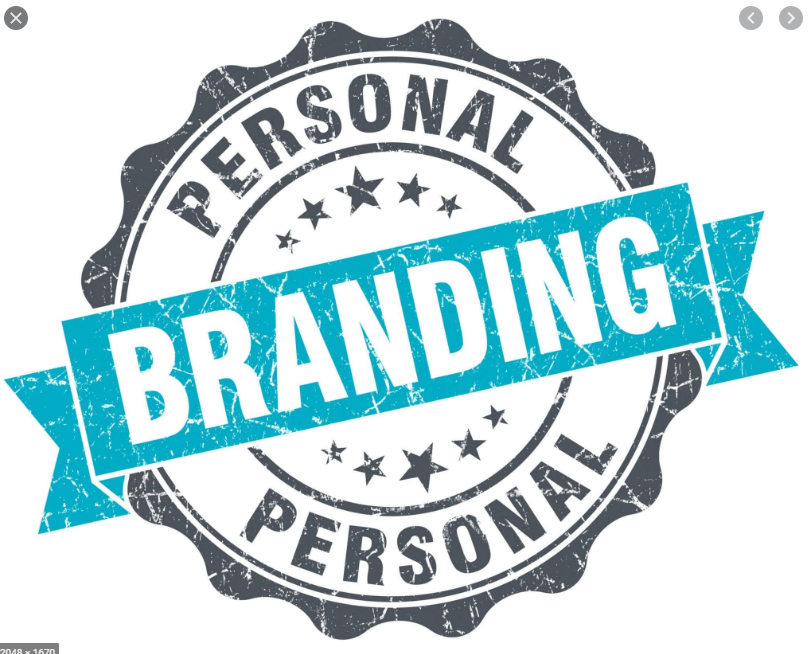 Moderator
Bonnie Bryant
Director, Fleet Production
Entergy
Speaker
Annette Carrier
Manager, Customer Experience (CX) Strategy
Arizona Public Service (APS)
If you were an animal, 
which animal would you be and why?
2
Your Personal Brandis yourPromise of Value
3
We all have personal brands. 
The question is this … is your brand developed
by design or by default?
4
BrandTruth
BrandPerception
vs
Your personal brand is what people say about you when you’re not in the room.      
                                                                                                                                                                          	     - Jeff Bezos
5
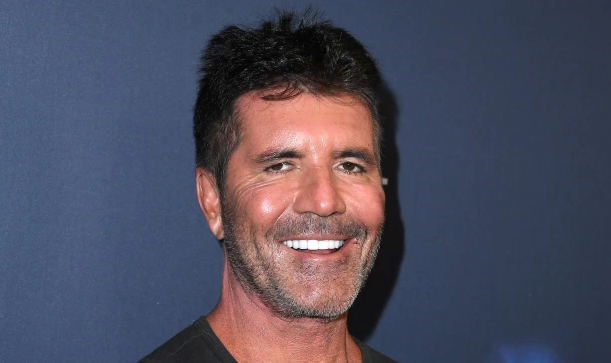 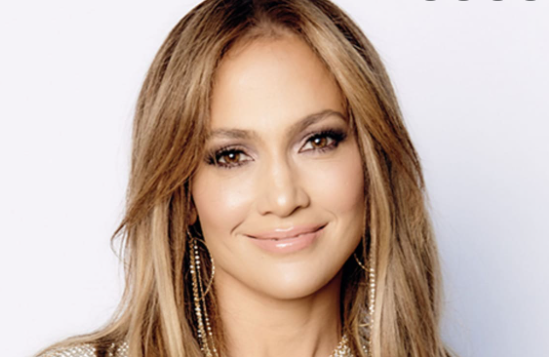 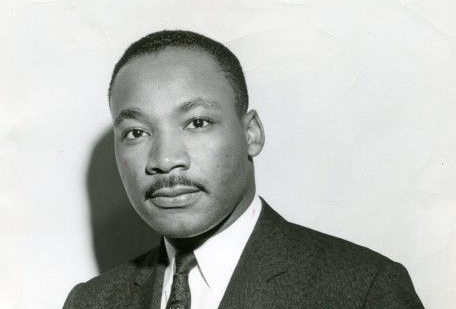 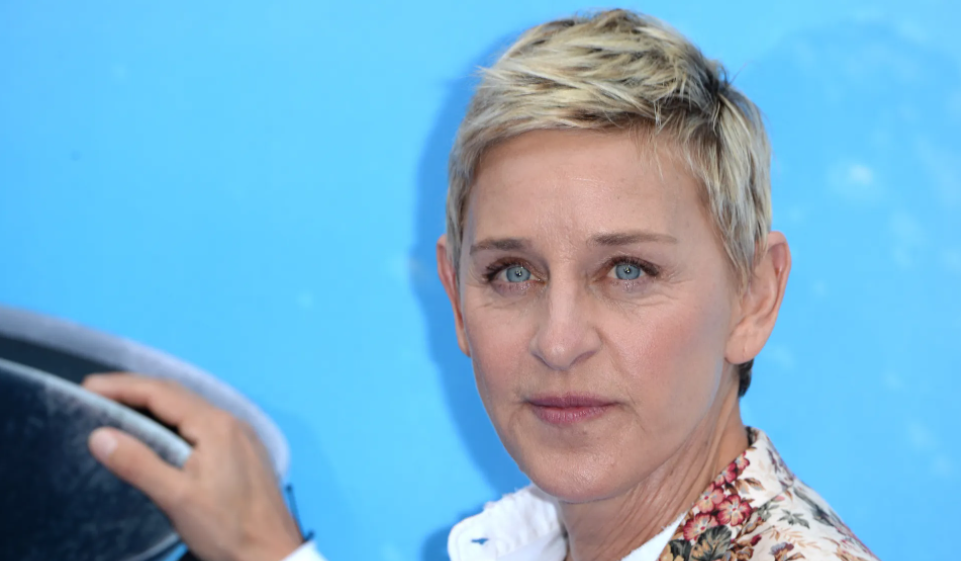 YOU?
10
We are the CEO of our own company: Me, Inc. To be in business today, our most important job
is to be head marketer for the
brand called “YOU”.
- Tom Peters, The Brand Called You
11
The Journey
12
Personal brands are createdfrom the inside out as a reflection of who you are,not who you want to be.
13
Defining Your BrandThrough self-reflection
What do you pride yourself on?
What qualities set you apart?
What values matter to you the most?
What do you stand for?
What are you passionate about?
What really offends or disappoints you?
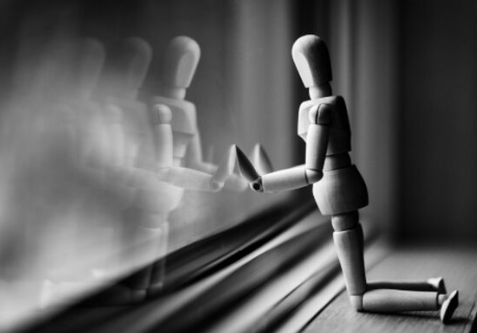 14
Defining Your BrandThrough association
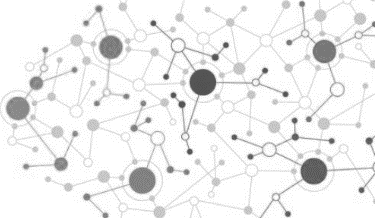 If you were a car, what kind of car would you be and why?

If you were an animal, which animal would you be and why?

If you were a color, which color would you be and why?

If you were a doctor, what kind of doctor would you be and why?
15
Defining Your BrandThrough assessment tools
S
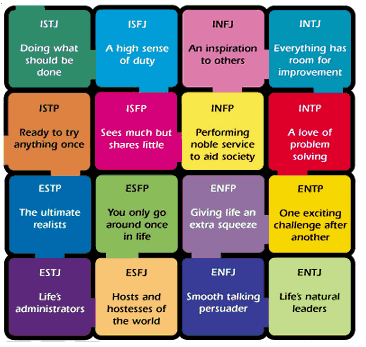 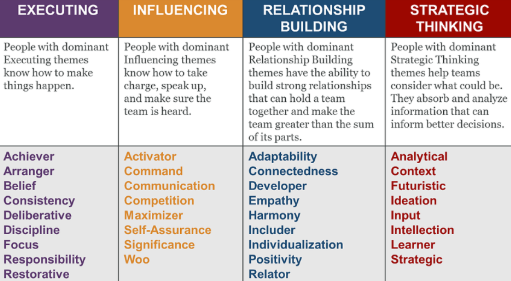 D
C
DISC
Myers-Briggs
StrengthsFinder
I
16
Defining Your BrandThrough the eyes of others
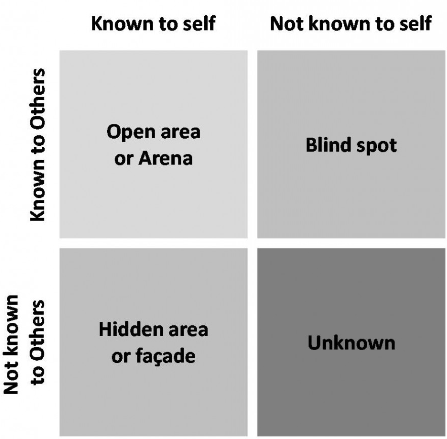 Ask someone you trust who will behonest with you…

What’s their impression of you – the good, the bad and the ugly?

What your core competencies are?

What five adjectives they would use to describe you?
Johari Window
17
Personal Brand Examples
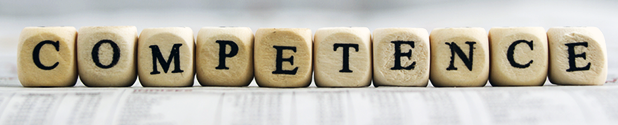 18
Personal Brand Examples
I have a knack for getting people to row in the same direction.
19
Personal Brand Examples
I excel when operating behind-the-scenes
 and supporting others. I am an 
absolute team player
 who thrives on 
collaboration.
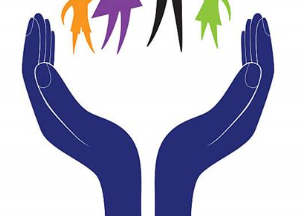 20
Personal Brand Examples
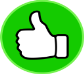 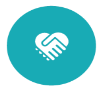 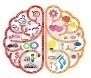 I see hope in all things. I create a safe environment for individuals to be themselves and am committed to bringing out the best in them. I am solutions-oriented and persistent in driving for results. I value new ideas, inclusion, tenacity, purpose and passion. I believe in doing the right thing.
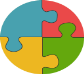 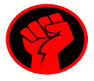 Passionate
Problem Solver
Open Minded
Dedicated
Optimistic
21
The Journey
22
Develop Your Narrative
It’s more than what you do
Keep these tips in mind

Be authentic … if you can’t back it up, don’t say it

Be concise … if you can’t say it in 30-60 seconds, it’s too long

Be relevant … give the listener a reason to care and remember
23
Develop Your Narrative
There’s nothing wrong with self-promotion
Self-Presentation
is not
Self-Boasting
24
The Journey
25
Manage Your Brand
Why is this important? For you!
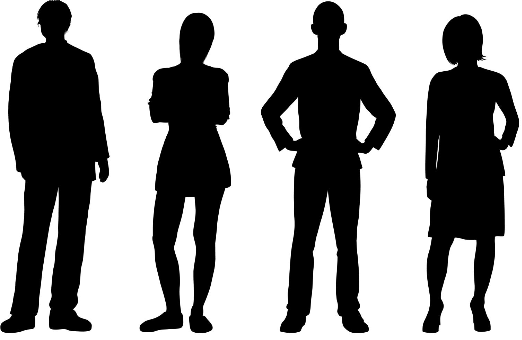 26
Manage Your Brand
Why is this important? For your team!
Just ask
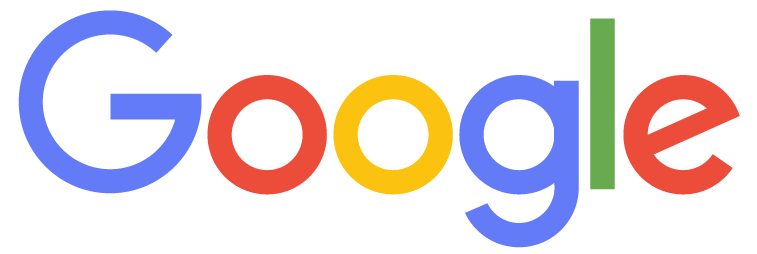 27
Manage Your Brand
Why is this important? For your next opportunity!
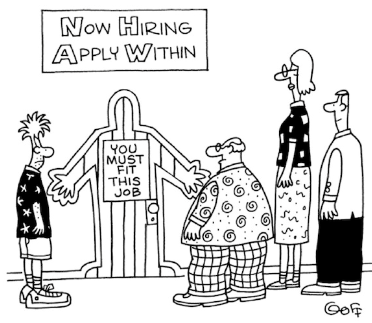 28
Manage Your Brand
Actions speak louder than words
Show. Don’t tell.
29
Manage Your Brand
You’re doing it every day
Every job
Every project
Every conversation
Every meeting
Every interaction
Every email
Every text
Every action
Every reaction
Every facial expression
Every everything!
30
A strong, clear personal brand allows others to understand your value proposition, form credible opinions about you, assess you as “a fit” and ultimately connect with you.                                                                      - Harvard Business Review, March 2014
31
I’m All In! Now What?
32
I’m All In! Now What?
Create a purpose statement
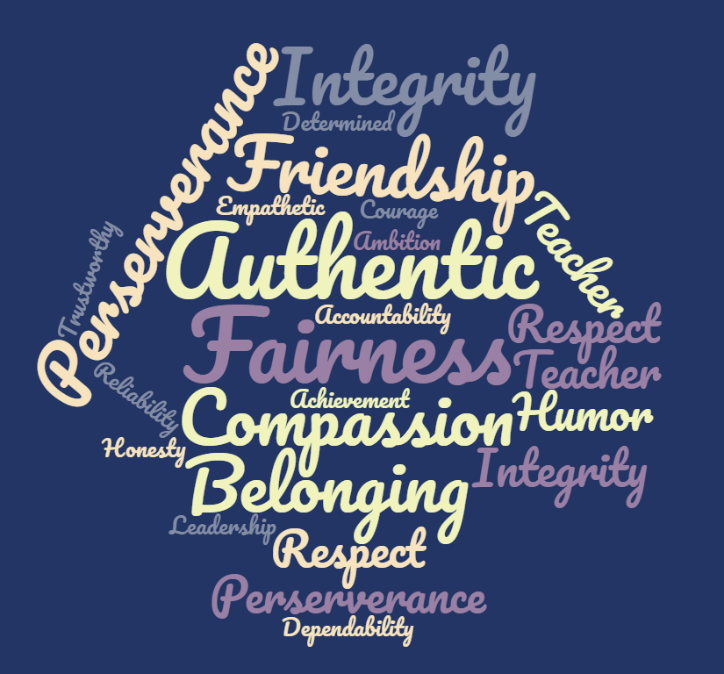 33
I’m All In! Now What?
Create a personal portfolio
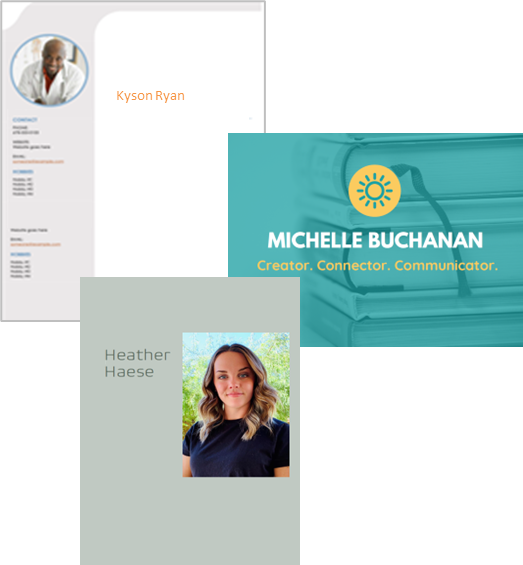 Should reflect …
Who I am (definitely)
What my purpose is (definitely)
How I think (recommended)
What I’ve accomplished (optional)


Tips …
Exercise self-expression and creativity
Leverage your resources (leader, mentor, sponsor)
Visit the U.S. WIN Professional Development Library or contact the U.S. WIN Professional Development Committee at uswinpd@gmail.com
34
Thoughts/Questions
35
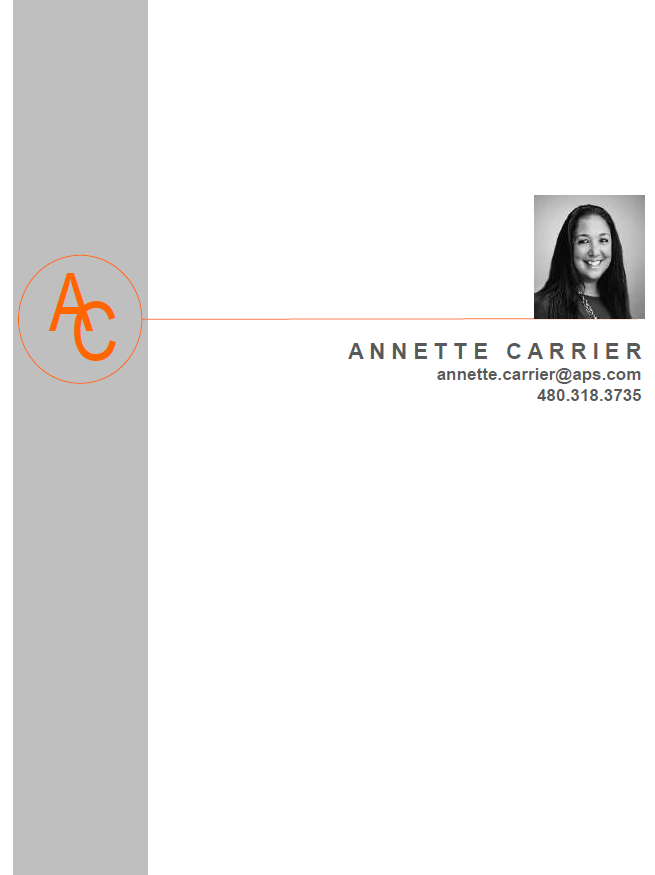 36
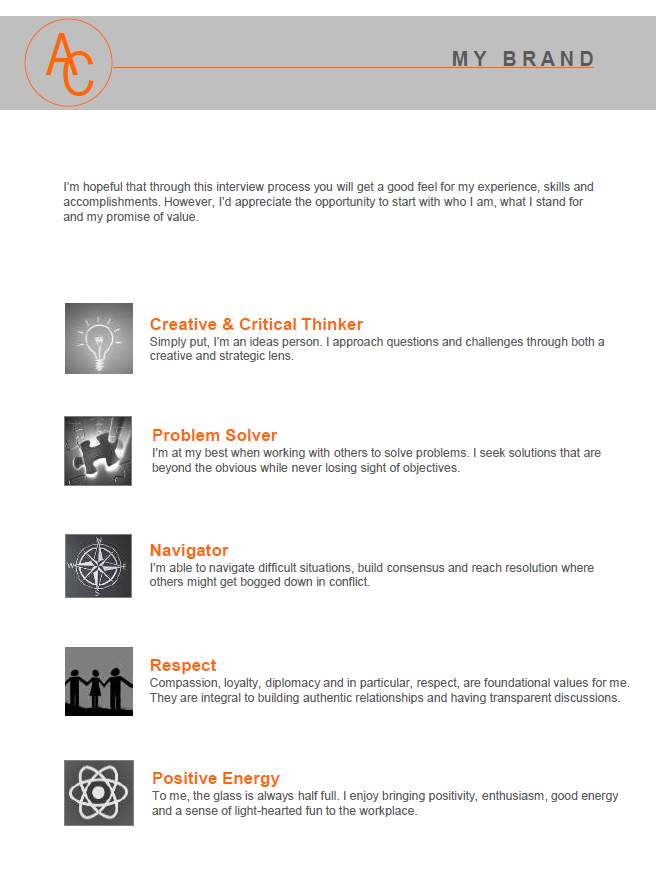 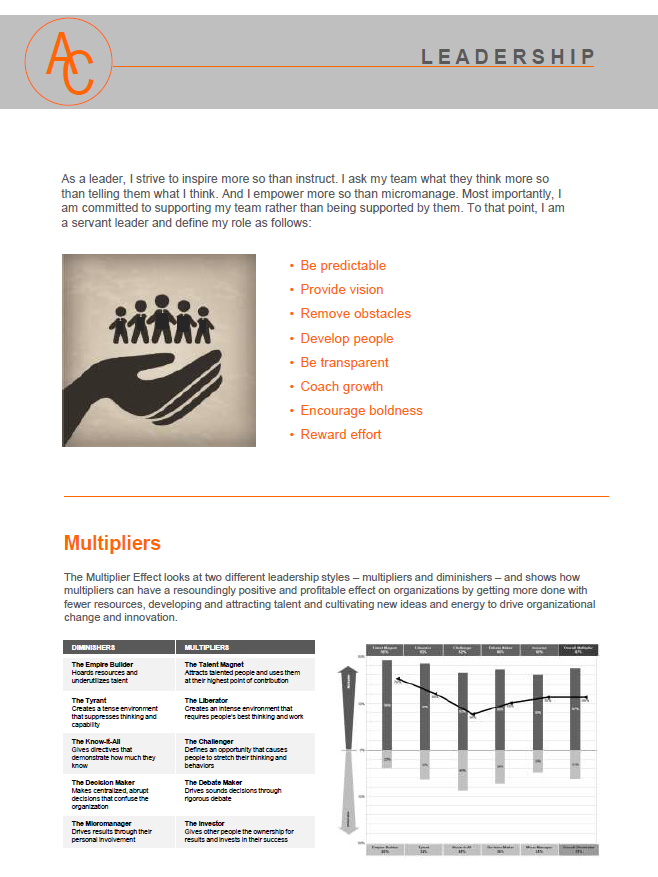 37
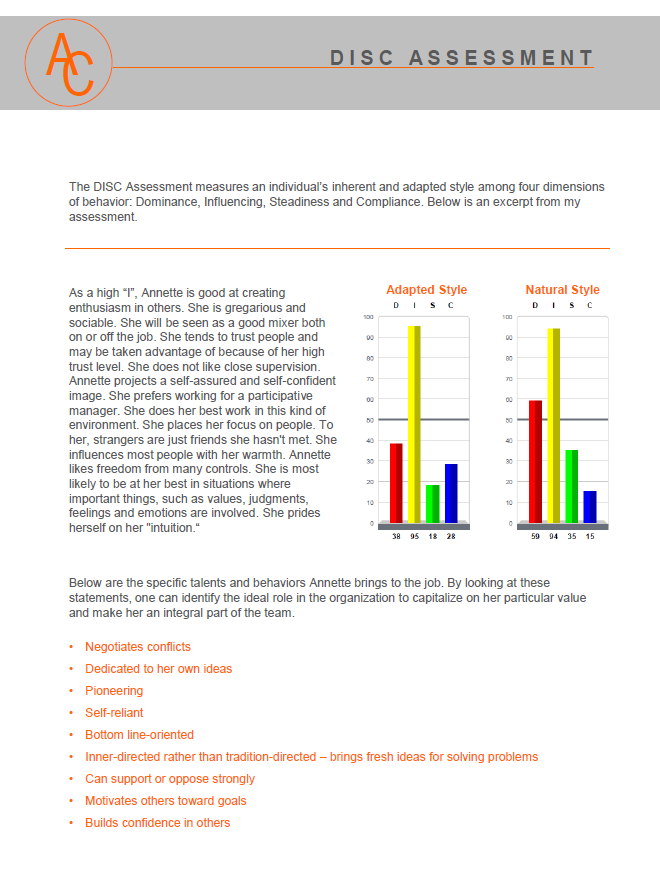 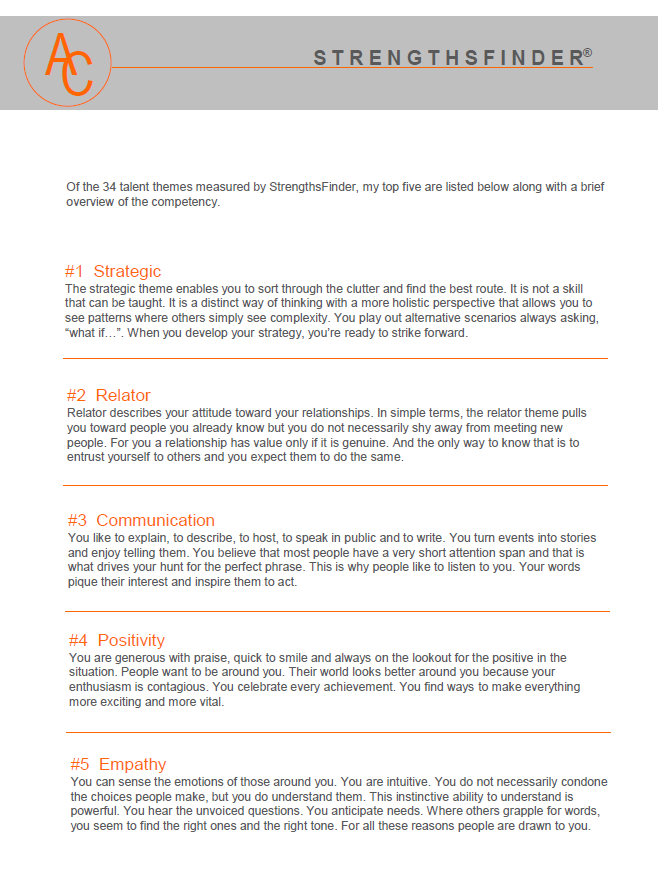 38
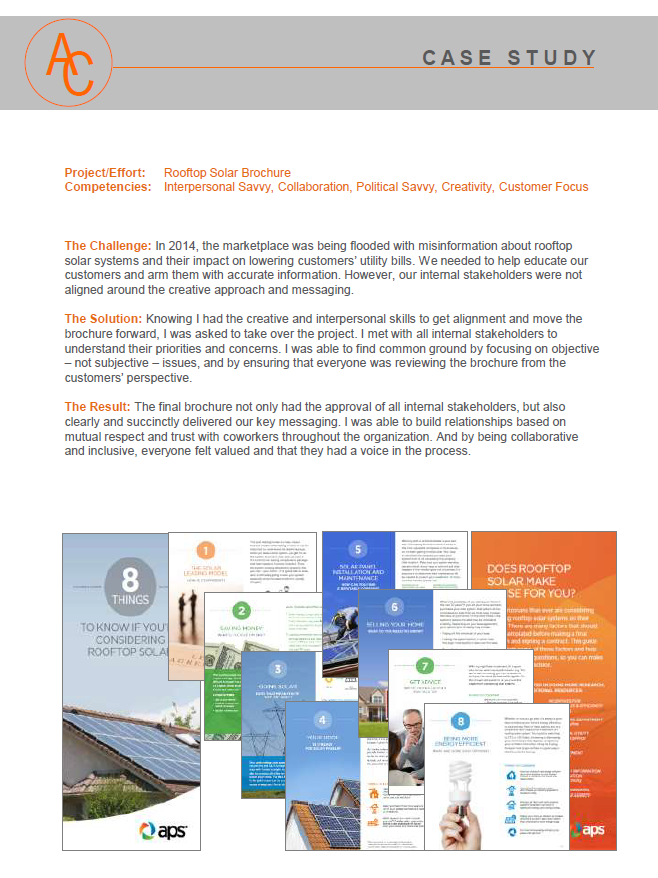 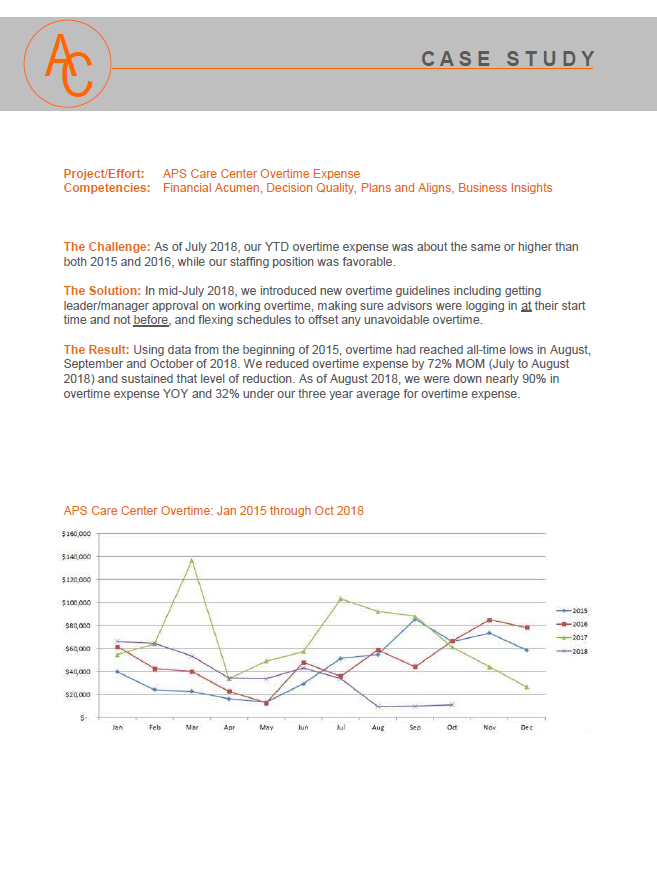 39
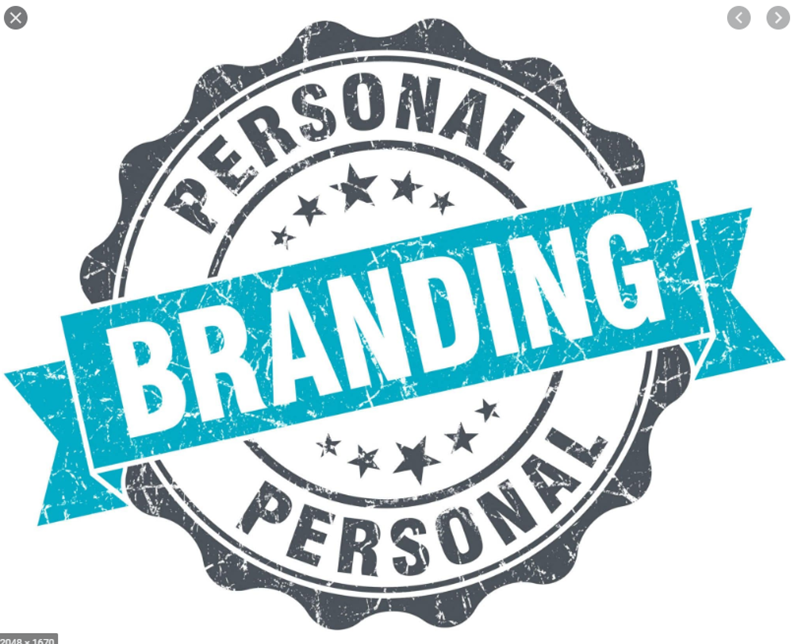 Thank You!
40